CS4100: Computer ArchitectureComputer Abstractions and Technology (I)
Prof. Chung-Ta King
Department of Computer Science
National Tsing Hua University, Taiwan
(Adapted from textbook slides https://www.elsevier.com/books-and-journals/book-companion/9780128122754/lecture-slides)
Outline
Computer: a historical perspective (Sec. 1.1, 1.5, 1.12)
Technology affects computer development
Great ideas in computer architecture require technology
Great ideas in computer architecture (Sec. 1.2)
Below your program (Sec. 1.3)
Under the covers (Sec. 1.4)
Technologies for building processors and memory (Sec. 1.5)
Performance (Sec. 1.6)
The power wall (Sec. 1.7)
From uniprocessors to multiprocessors (Sec. 1.8)
1
When was “computer” developed?
About 1300 years ago …
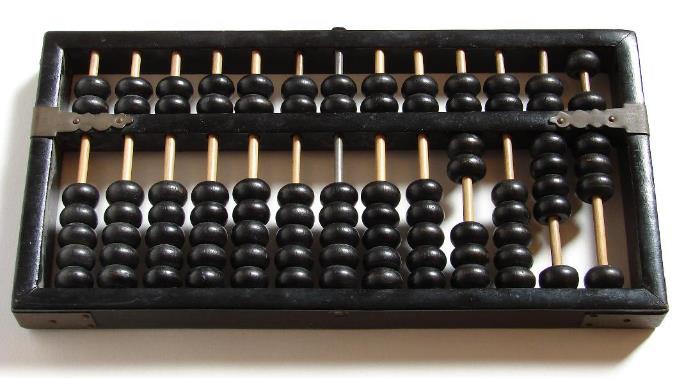 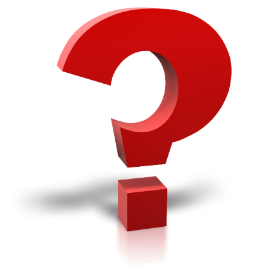 Why don’t we call it “computer”?
3
[Speaker Notes: No power, more like a calculator, not programmable/general purpose]
Have to Be Precise about What We Mean
A device that computes, especially a programmable electronic machine that performs high-speed mathematical or logical operations or that assembles, stores, correlates, or otherwise processes information-- The American Heritage Dictionary of the English Language, 4th Edition, 2000
4
Tabulating machine
(H. Hollerith, 1889)
Harvard Mark I
(IBM, H. Aiken, 1944)
There Were Many Computing Devices
Special-purpose versus general-purpose
Non-programmable versus programmable
Decimal versus binary (Boolean algebra)
Scientific versus data processing
Mechanical, electromechanical, electronic, …
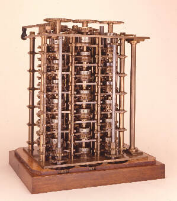 Difference Engine(C. Babbage, 1822)
5
[Speaker Notes: General purpose: e.g. food processor]
When was the first all-electronic, programmable, general-purpose computer developed?
First Modern “Computer”
ENIAC: Electronic Numerical Integrator and Calculator
Widely accepted to be the world’s first operational electronic, general-purpose computer
Built by J. Presper Eckert and John Mauchly at the Moore School of the University of Pennsylvania
Work started in 1943, operational during WorldWar II, publicly disclosed after 1946
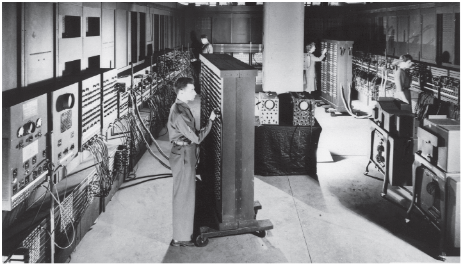 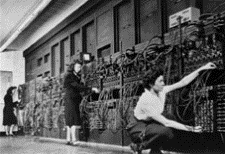 Fig. 1.12.1
7
[Speaker Notes: The first computer was designed for war (World War II, 1939-1945) for artillery calculation.]
ENIAC
Size:
80 feet long by 8.5 feet high, several feet wide
20 10-digit registers, each 2 feet long
Programming:
Manually by plugging cables and setting switches
Performance:
1900 additions/sec
Technology:
Vacuum tube (used 18,000 vacuum tubes, which are electronic switches developed around 1906)
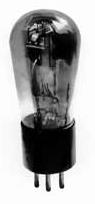 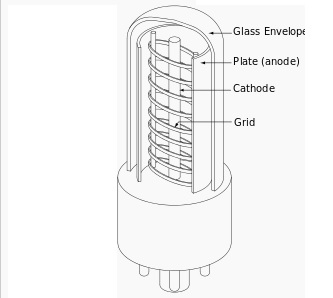 Anode
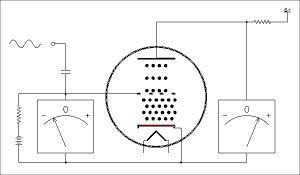 Control grid
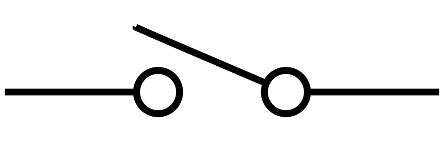 Cathode
https://electronics.stackexchange.com/questions/156301/how-does-a-vacuum-tube-amplifier-work
8
[Speaker Notes: In 1907, De Forest invented the triode, which consists of three elements: a heater (or filament) surrounding a cathode, a plate (anode), and a control grid in the form of a spiral of wires or an open mesh (so the electrons can pass through) in between the cathode and plate. The cathode is heated by the filament and gives off electrons, which are attracted by the plate. If the voltage applied to the control grid is lowered below that of the cathode, the amount of current from the cathode to the plate is reduced.]
Transistors Were Invented at Same Time
W. Shockley, J. Bardeen, W. Brattain of Bell Lab. (1947)
More reliable, smaller, faster than vacuum tubes
Electronic switches in “solids”
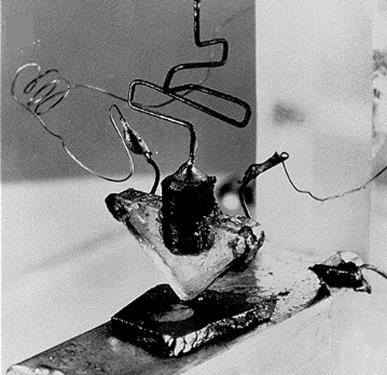 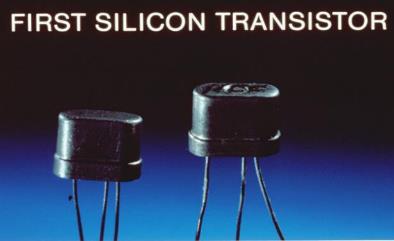 9
Computers Start Leveraging Transistors
Transistor computers: 2nd generation computers
First operational transistor computer: Transistor Computer by Univ. of Manchester, operational in Nov. 1953
Commercial transistor computers also appear soon after, e.g. IBM 1401 (1959)
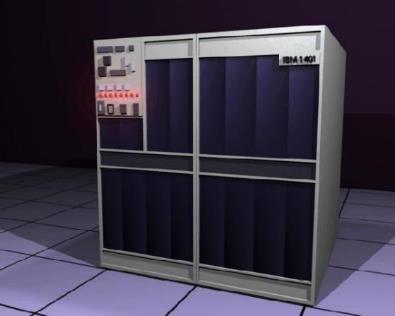 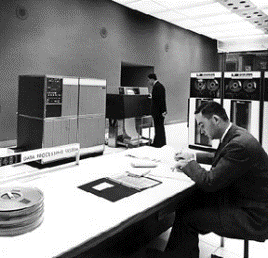 10
[Speaker Notes: IBM is first in punched card and office automation business.
The 1401 is considered to be the Model-T Ford of the computer industry, because it was mass-produced and because of its sales volume. Over 12,000 units were produced and many were leased or resold after they were replaced with newer technology. The 1401 was withdrawn on February 8, 1971.]
Another Technology Breakthrough: IC
Jack Kilby of Texas Instrument (1958): 
Integrated a transistor with resistors and capacitors on a single semiconductor chip, which is a monolithic IC
Fast on-chip signal communication, smaller size, more reliable, easier to implement, cheaper

Moore’s law comesinto play (2X transistors/chip every 1.5~2 years)
Shrinking transistors
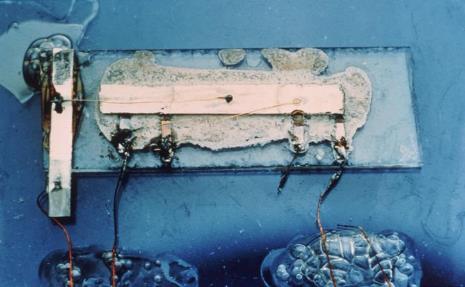 11
As IC Chips Scale …
We can put an entire processor onto a chip
First microprocessor (mP): Intel 4004 (1971)
108 KHz, 0.06 MIPS, 2300 transistors (10 microns)
8-bit and 16-bit mP soon appeared, enabling low-cost, high-volume home/personal computers
It is not until 32-bit mP developed in early 1980’s did we see mP-based computers entered main stream of computing
Many architectural ideas were adoptedto put a 32-bit mP on a chip of that time,e.g. RISC ISA, pipelining, cache, … (withtechniques most developed in the 60’s)
Other enablers: OS, compiler, IC designrules and automation, …
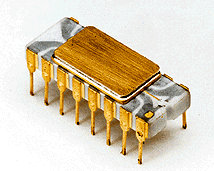 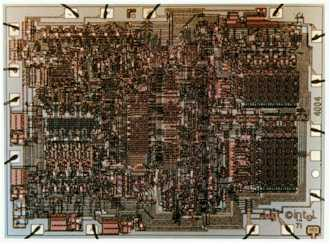 Why 32 bits?
12
[Speaker Notes: 32-bit addressing space vs. 16-bit (64K locatons)]
Importance of Technology Push
Electronics technology continues to evolve
Increased capacity and performance
Reduced cost
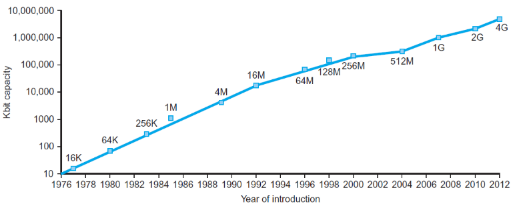 DRAM capacity
Fig. 1.11
Fig. 1.10
13
[Speaker Notes: This rate of increasing integration has been remarkably stable. Figure 1.11 shows the growth in DRAM capacity since 1977. For decades, the industry has consistently quadrupled capacity every 3 years, resulting in an increase in excess of 16,000 times]
Technology and Architecture Evolution
1950s	Vacuum tubes
1958	Transistors
1960s	Integrated circuits
	Disk storage
1970s	Microprocessors
	Semiconductor mem.
1980s-90s  CMOS convergence
	(smaller, faster, low 	power, …)
1951	Index registers
1960	Memory protection 		(B5000)
1960	Demand paging	(Atlas)
1960s	Deep pipelines	(IBM Stretch, CDC6600)
1960s	Superscalar issue	Dynamic scheduling	Branch prediction	(CDC6600, IBM 360/95)
1968	Cache memory (360/85)
14
Arch. Innovations Ride Technology Scaling
Moore’s Law:
   2X transistors/chip
   every 1.5~2 years
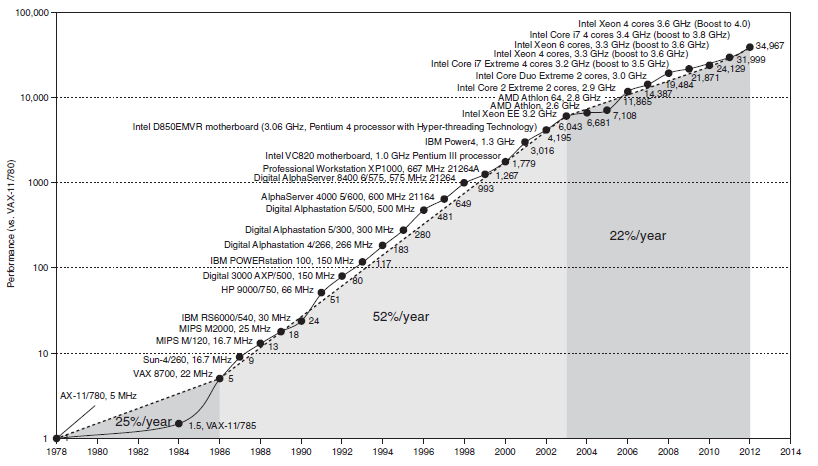 Fig. 1.17
15
Comparison of Computers Since 1950
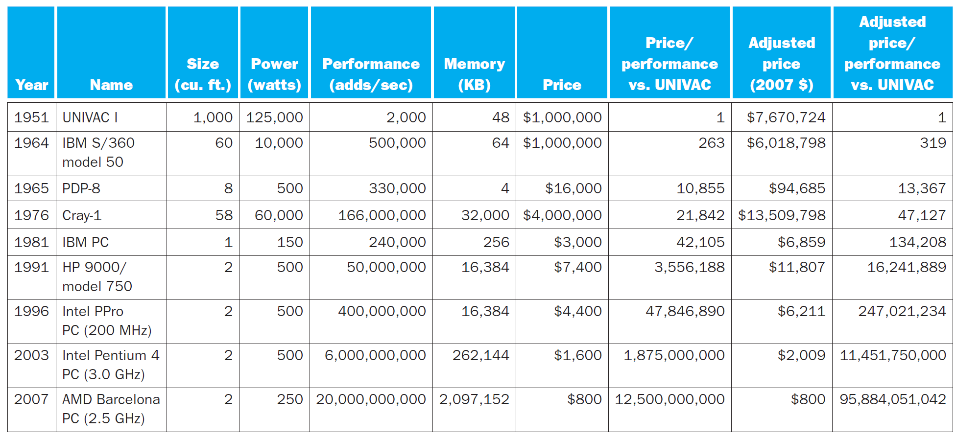 Fig. 1.12.7
16
Computers Are Now Pervasive
Classes of Computers:
Personal computers
General purpose, variety of software
Subject to cost/performance tradeoff
Server computers
Network based, high capacity, performance, reliability
Range from small servers to building sized
Supercomputers
High-end scientific and engineering calculations
Highest capability but represent a small fraction of the overall computer market
Embedded computers
Hidden as components of systems
Stringent power/performance/cost constraints
17
The PostPC Era
Personal Mobile Device (PMD)
Battery operated
Connects to the Internet
Hundreds of dollars
Smart phones, tablets, electronic glasses
Cloud computing
Warehouse Scale Computers (WSC)
Software as a Service (SaaS)
Portion of software run on a PMD and a portion run in the Cloud
Amazon and Google
18
The PostPC Era
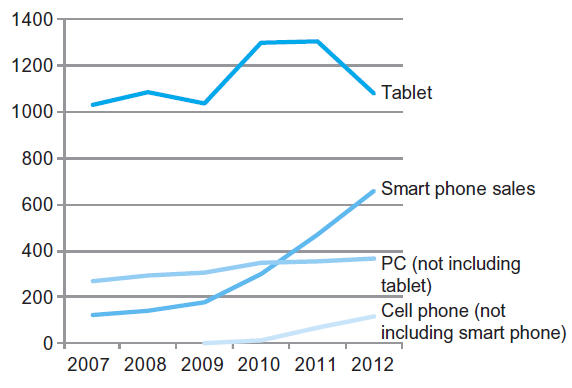 Fig. 1.2
19
[Speaker Notes: The number manufactured per year of tablets and smart phones, which reflect the post-PC era, versus personal computers and traditional cell phones. Smart phones represent the recent growth in the cell phone industry, and they passed PCs in 2011. Tablets
are the fastest growing category, nearly doubling between 2011 and 2012. Recent PCs and traditional cell phone categories are relatively flat or declining.]
Technology and Computer Summary
0-1 switch
Technology progresses:Mechanic  electro-mechanic  electronic(vacuum tube  transistor  integrated circuit)
Size 
Switching speed 
Reliability 
Power  
Cost 

Also requires innovative architectural ideas to ride the technology scaling for computer advances
Moore’s Law
2-fold effects of IC technology scaling on computer performance:
Faster without change of design
More transistors to implement new architecture features
20
Outline
Computer: a historical perspective (Sec. 1.1, 1.5)
Technology affects computer development
Great ideas in computer architecture require technology
Great ideas in computer architecture (Sec. 1.2)
Below your program (Sec. 1.3)
Under the covers (Sec. 1.4)
Technologies for building processors and memory (Sec. 1.5)
Performance (Sec. 1.6)
The power wall (Sec. 1.7)
From uniprocessors to multiprocessors (Sec. 1.8)
21
Eight Great Ideas in Computer Architecture
Design for Moore’s Law
Very long computer design time  must anticipate the technology when the design finishes rather than starts
Use abstraction to simplify design (next page)
To improve productivity  represent design with different levels and hide lower-level details with simpler models
Make the common case fast
To make the most of limited resources, but need to know what the common case is
Performance via parallelism
To improve throughput by doing things in parallel, but need to throw in multiple resources
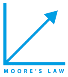 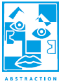 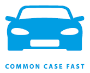 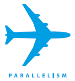 22
An Example of Abstraction
Abstraction helps us deal with complexity
Hide lower-level detail
Recall instruction set architecture (ISA)
ISA: the hardware/software interface
Application binary interface: ISA + system SW interface
Implementation: details underlying an interface
Application
OperatingSystem
Compiler
Software
Assembler
Hardware
Processor
Memory
I/O System
Datapath & Control
Digital Design
Circuit Design
Instruction Set Architecture (ISA)
Transistors
23
[Speaker Notes: instruction set architecture
Also called architecture. An abstract interface between the hardware and the lowest-level software that encompasses all the information necessary to write a machine language program that will run correctly, including instructions, registers, memory access, I/O, and so on.]
Eight Great Ideas in Computer Architecture
Performance via pipelining
To improve throughput by subdividing a task and doing subtasks in cascade; requiring minimal resources  
Performance via prediction
To get head start, if can predict correctly most of time and cheap to recover from misprediction
Hierarchy of memories
To provide an illusion of large, cheap, fast memory by leveraging program/data locality
Dependability via redundancy
Include lower-cost, redundant components that can take over when a failure occurs and to help detect failures
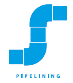 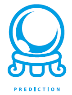 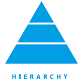 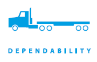 24
Outline
Computer: a historical perspective
Technology affects computer development
Great ideas in computer architecture require technology
Great ideas in computer architecture (Sec. 1.2)
Below your program (Sec. 1.3)
Under the covers (Sec. 1.4)
Technologies for building processors and memory (Sec. 1.5)
Performance (Sec. 1.6)
The power wall (Sec. 1.7)
From uniprocessors to multiprocessors (Sec. 1.8)
25
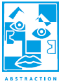 Below Your Program
Application software
Written in high-level language
System software
Compiler: translates HLL code to machine code
Operating System: service code
Handling input/output
Managing memory and storage
Scheduling tasks & sharing resources
Hardware
Processor, memory, I/O controllers
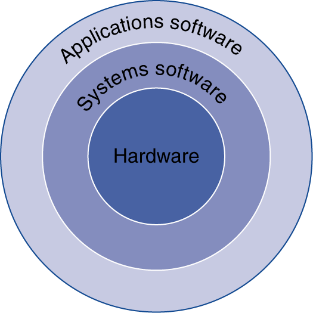 Fig. 1.3
26
[Speaker Notes: application binary interface (ABI)
The user portion of the instruction set plus the operating system interfaces used by application programmers. It defines a standard for binary portability across computers.]
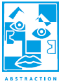 Levels of Program Code
High-level language
Level of abstraction closer to problem domain
Provides for productivity and portability 
Assembly language
Textual representation of instructions
Hardware representation
Binary digits (bits)
Encoded instructions and data
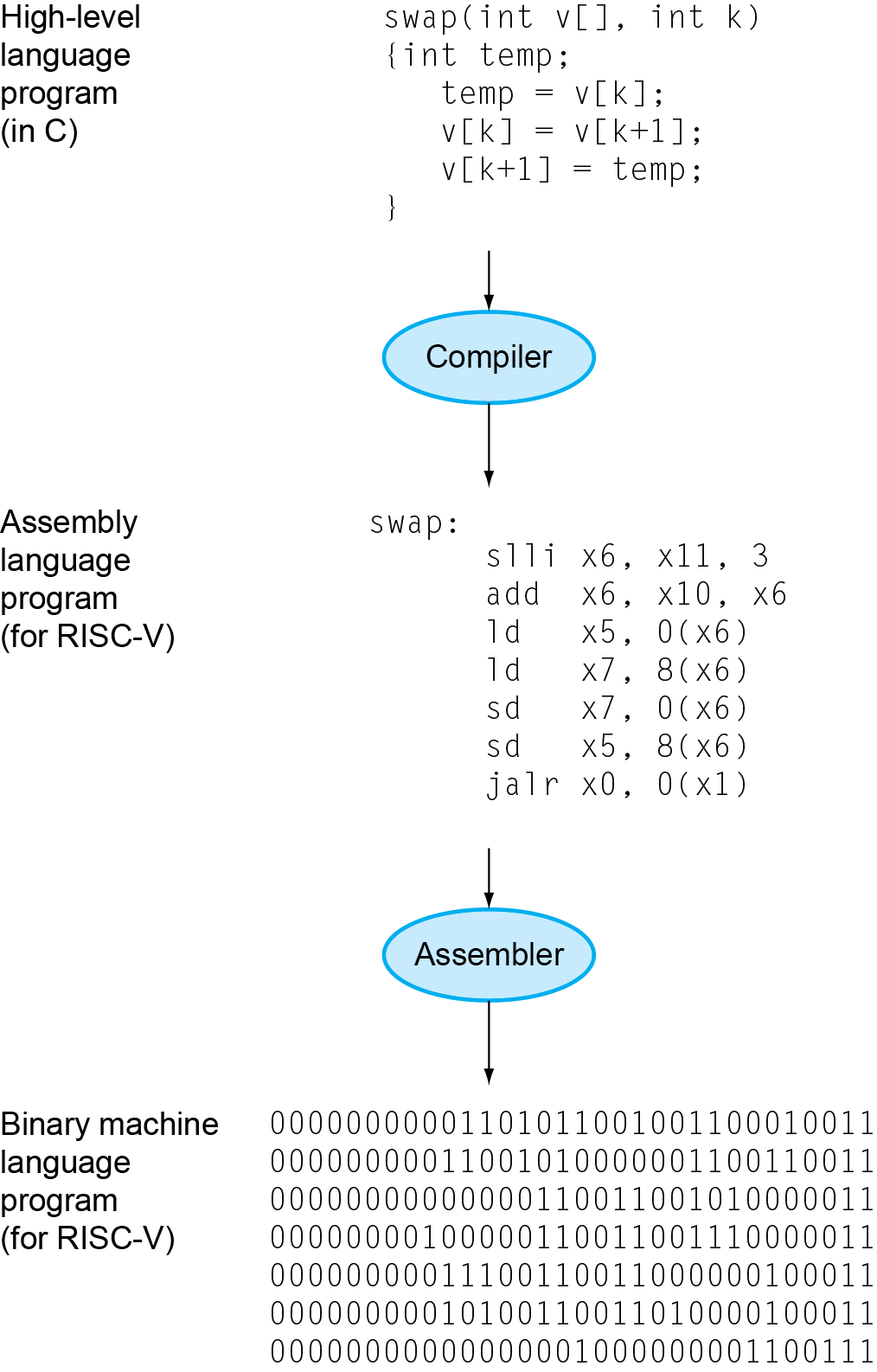 Fig. 1.4
27
Understanding Performance
Algorithm
Determines number of operations executed
Programming language, compiler, architecture
Determine number of machine instructions executed per operation
Processor and memory system
Determine how fast instructions are executed
I/O system (including OS)
Determines how fast I/O operations are executed
28
Outline
Computer: a historical perspective
Technology affects computer development
Great ideas in computer architecture require technology
Great ideas in computer architecture (Sec. 1.2)
Below your program (Sec. 1.3)
Under the covers (Sec. 1.4)
Technologies for building processors and memory (Sec. 1.5)
Performance (Sec. 1.6)
The power wall (Sec. 1.7)
From uniprocessors to multiprocessors (Sec. 1.8)
29
Components of a Computer
Same components forall kinds of computer
Desktop, server,embedded
Input/output includes
User-interface devices
Display, keyboard, mouse
Storage devices
Hard disk, CD/DVD, flash
Network adapters
For communicating with other computers
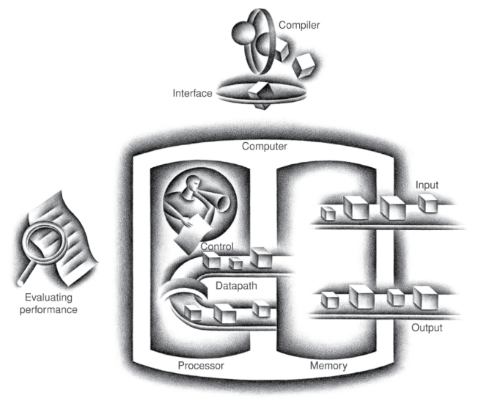 Fig. 1.5
30
Inside a Computer
CPU
Memory
Arithmetic Logic 
Unit
Registers
Program
Instructions
Program Data
Registers
Registers
Control Unit
Registers
System BUS
Keyboard
Screen
Hard disk
(Prof. Jing-Jia Liou)
31
Central Processing Unit (CPU)
Control Unit
A finite state machine (FSM)
Retrieves and decodes program instructions
Generate signals to coordinate computer operations: load/store registers, perform ALU functions, take branches, etc…
Arithmetic & Logic Unit (ALU)
Performs mathematical operations
(Prof. Jing-Jia Liou)
32
Touchscreen
PostPC device
Supersedes keyboard and mouse
Resistive and Capacitive types
Tablets, smartphones use capacitive
Capacitive allows multi-touch controls
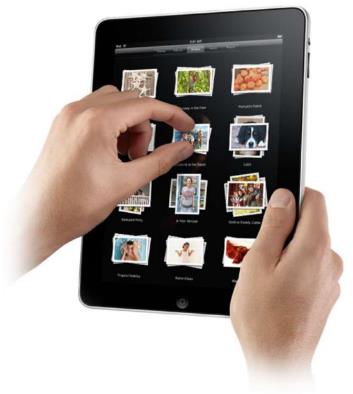 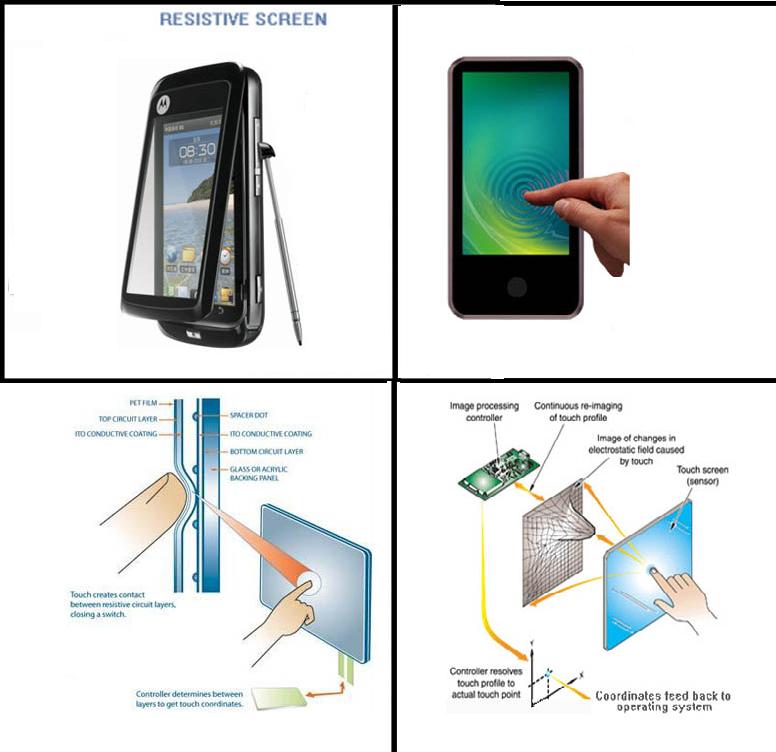 (http://4.bp.blogspot.com/-DFIwFWSWuCc/UO0mRtFp3BI/AAAAAAAAC8Q/nRsDW1I0nBQ/s1600/resistive-touch-screen.jpg)
33
[Speaker Notes: Resistive touch screens consists of several very thin layers. When someone presses the touch panel, the top layer bends to make contact with the bottom layer, closing a circuit and causing a current loop. Resistive touch screens can generally only be used as a single-touch device, but they cost less to make and incorporate into your application and respond to any type of touch. 
Capacitive touch screens are commonly made of two layers (a surface insulator and a transparent conductive layer beneath it). Since the human body itself is an electrical conductor, when the touch panel is touched with a finger (or a conductive pen), the electrostatic field of the panel is distorted. The touchscreen’s controller is able to tell where this distortion is on the touch screen and sends instructions to the rest of the system accordingly. Capacitive touch screens accept “Multi-touch” controls and require less physical force to register a touch.]
Through the Looking Glass
LCD screen: picture elements (pixels)
Mirrors content of frame buffer memory
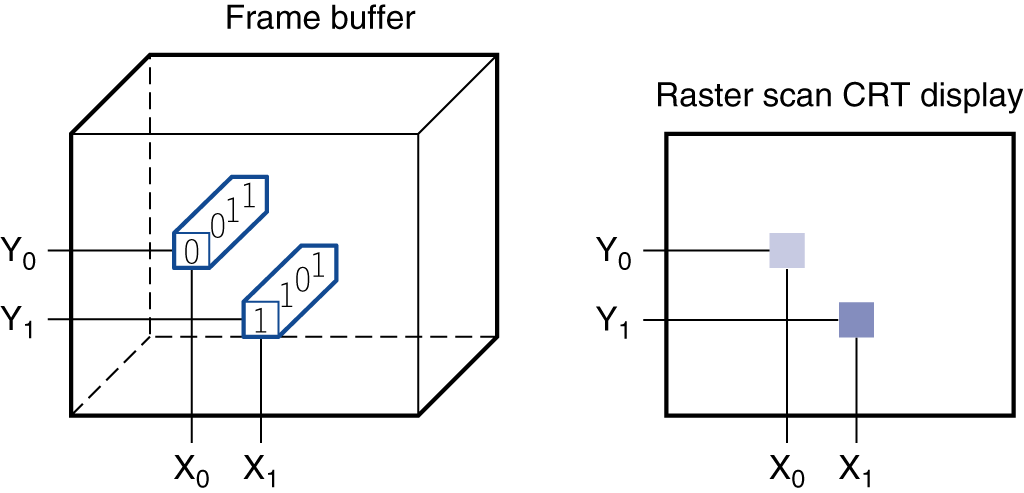 Fig. 1.6
(LCD working principle: http://www.npeducations.com/2012/07/liquid-crystal-display-and-its-internal.html)
34
[Speaker Notes: liquid crystal display (LCD): A display technology using a thin layer of liquid polymers that can be used to transmit or block light according to whether a charge is applied. (http://www.npeducations.com/2012/07/liquid-crystal-display-and-its-internal.html)
active matrix display: A liquid crystal display using a transistor to control the transmission of light at each individual pixel. (TFT (thin-film transistor) technology)
https://www.tomshardware.co.uk/lcd-led-led-oled-panel-difference,review-34522.html]
Opening the Box (Apple iPad 2)
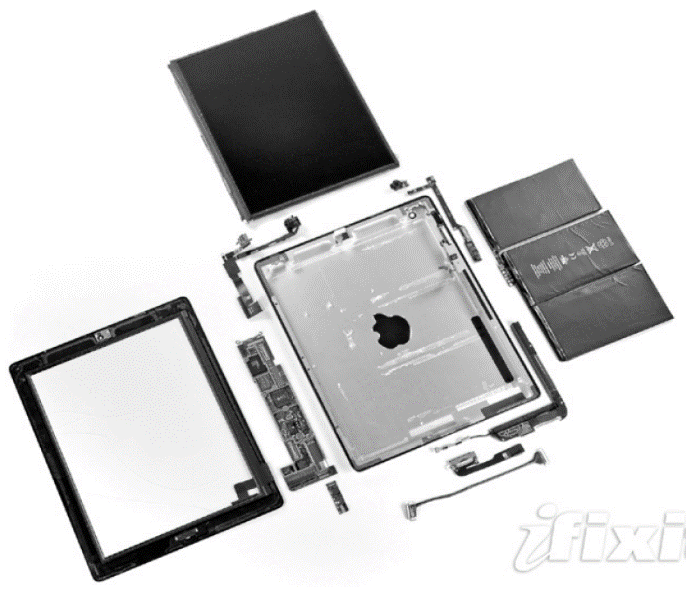 Capacitive multitouch LCD screen
3.8 V, 25 Watt-hour battery
Computer board
Fig. 1.8
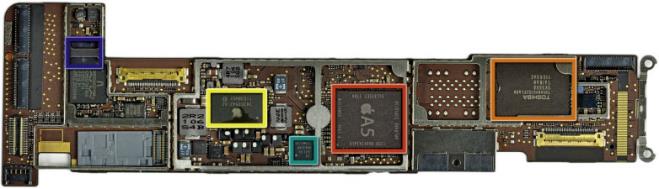 Fig. 1.7
35
[Speaker Notes: The tiny rectangle below the logic board contains a chip that provides wireless communication: Wi-Fi, Bluetooth, and FM tuner. It fits into a small slot in the lower left corner of the logic board. 
Near the upper left corner of the case is another L-shaped component, which is a front-facing camera assembly that includes the camera, headphone jack,
and microphone. 
Near the right upper corner of the case is the board containing the volume control and silent/screen rotation lock button along with a gyroscope and accelerometer. These last two chips combine to allow the iPad to recognize six-axis motion.
The tiny rectangle next to it is the rear-facing camera.
Near the bottom right of the case is the L-shaped speaker assembly. 
The cable at the bottom is the connector between the logic board and the camera/volume control board. 
The board between the cable and the speaker assembly is the controller for the capacitive touchscreen.
Apple A5 chip (red box), which contains dual ARM processor cores that run at 1 GHz as well as 512 MB of main memory.
32 GB flash memory chip (orange box) for non-volatile storage
Power controller and I/O controller chips (yellow box)]
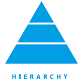 Inside the Processor (CPU)
Dual ARM cores + GPU
Datapath: performs operations on data
Control: sequences datapath, memory, ...
Cache memory
Small fast SRAM memory for immediate access to data
DRAM
Dynamic random access memory
Fig. 1.9
Apple A5
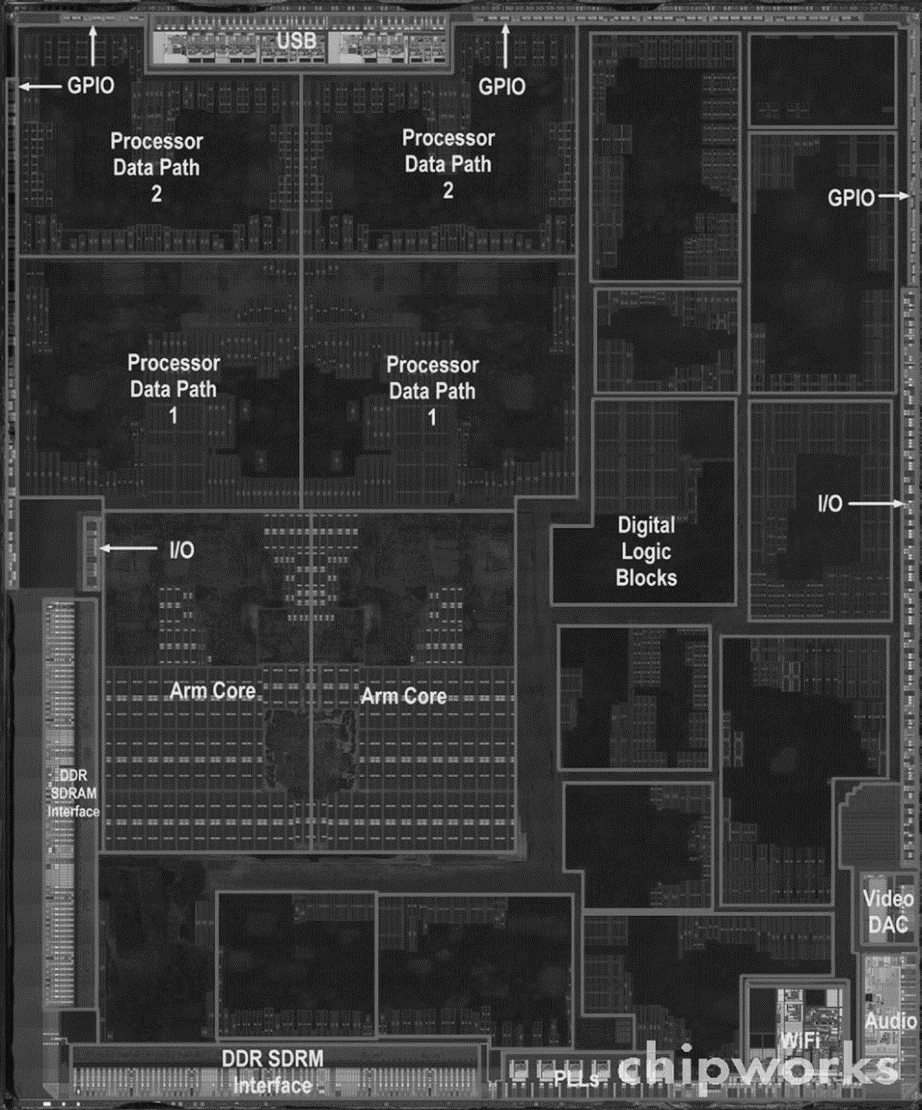 36
[Speaker Notes: Two identical ARM processors or cores in the middle left of the chip and a PowerVR graphics processing unit (GPU) with four datapaths in
the upper left quadrant. To the left and bottom side of the ARM cores are interfaces to main memory (DRAM).]
A Safe Place for Data
Volatile main memory (DRAM)
Loses instructions and data when power off
Non-volatile secondary memory
Magnetic disk
Flash memory
Optical disk (CDROM, DVD)
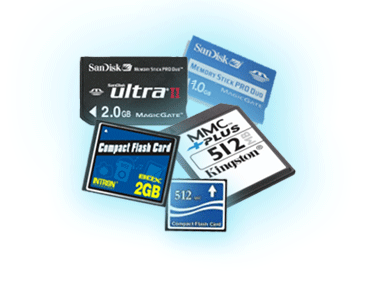 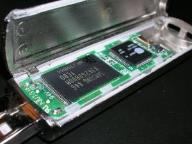 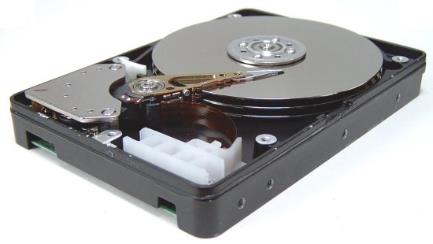 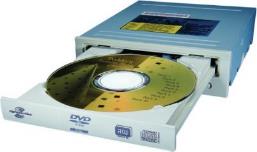 37
Networks
Communication, resource sharing, nonlocal access
Local area network (LAN): Ethernet
Wide area network (WAN): the Internet
Wireless network: WiFi, Bluetooth, wireless broadbad
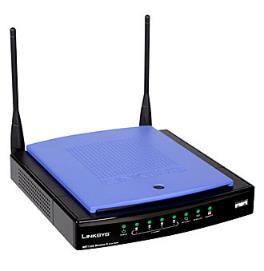 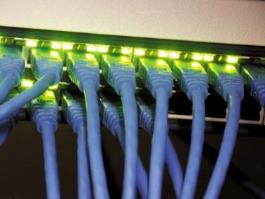 38
Outline
Computer: a historical perspective
Technology affects computer development
Great ideas in computer architecture require technology
Great ideas in computer architecture (Sec. 1.2)
Below your program (Sec. 1.3)
Under the covers (Sec. 1.4)
Technologies for building processors and memory (Sec. 1.5)
Performance (Sec. 1.6)
The power wall (Sec. 1.7)
From uniprocessors to multiprocessors (Sec. 1.8)
39
Semiconductor Technology
IC technology affects computer designs
Shapes what computers will be able to do and how quickly they will evolve
How computer design affects IC implementation?
Need to understand chip manufacturing
Silicon: basic element, does not conduct electricity well  semiconductor 
Can add materials to allow tiny areas to transform into one of three devices: conductors, insulators, switches
IC manufacturing process is critical to the cost of the chips and hence important to computer designers
40
Manufacturing ICs
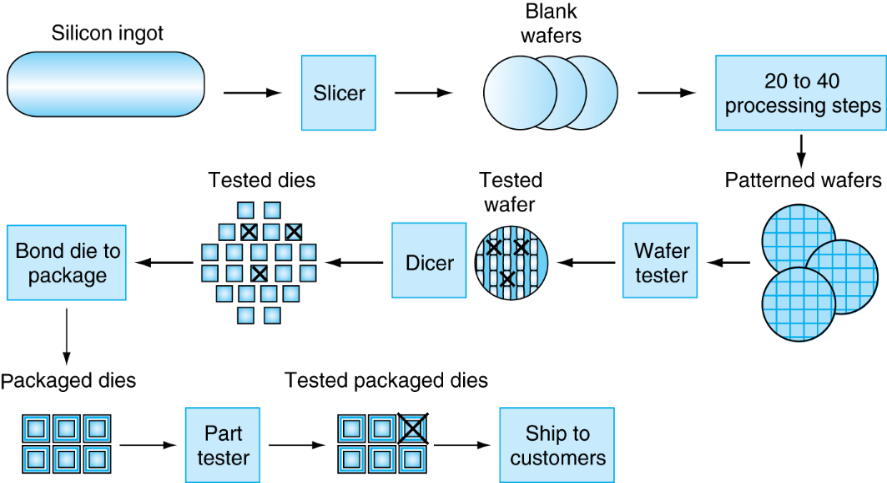 Fig. 1.12
Yield: proportion of working dies per wafer
41
[Speaker Notes: Today, ingots are 8–12 inches in diameter and about 12–24 inches long. An ingot is finely sliced into wafers no more than 0.1 inches thick. Th ese wafers then go through a series of processing steps, during which patterns of chemicals are placed on each wafer, creating the transistors, conductors, and insulators discussed earlier. Today’s integrated circuits contain only one layer of transistors but may have from two to eight levels of metal conductor, separated by layers of insulators.]
Intel Core i7 Wafer
12-inch (300mm) wafer, 280 chips, 32nm technology
Each chip is 20.7 x 10.5 mm
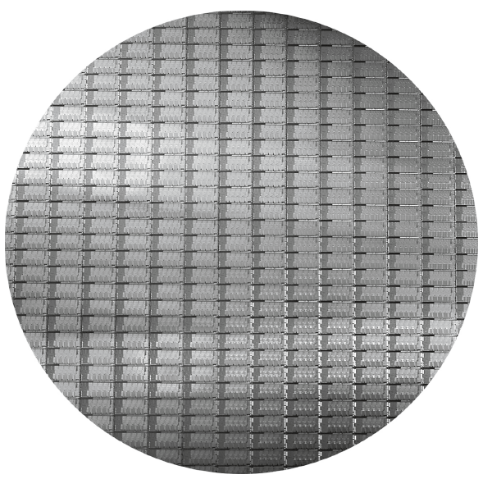 Fig. 1.13
42
Integrated Circuit Cost
Nonlinear relation to area and defect rate
Wafer cost and area are fixed
Defect rate determined by manufacturing process
Die area is determined by architecture and circuit design
43
Big Picture
(Prof. Jing-Jia Liou)
44
Abstractions
Abstraction helps us deal with complexity
Hide lower-level detail
Instruction set architecture (ISA)
The hardware/software interface
Application binary interface (ABI)
The ISA plus system software interface
Implementation (microarchitecture)
The details underlying and interface
(Prof. Jing-Jia Liou)
45